Игра-викторина 
по теме «Искусство»
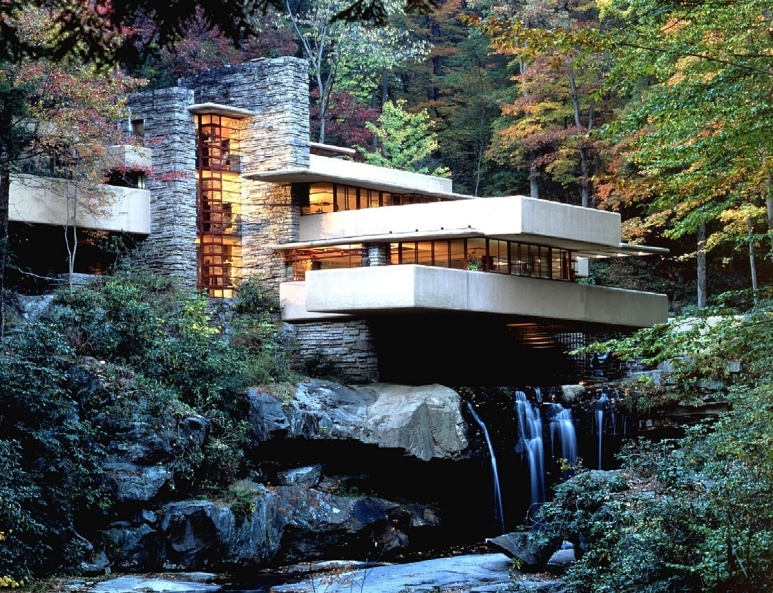 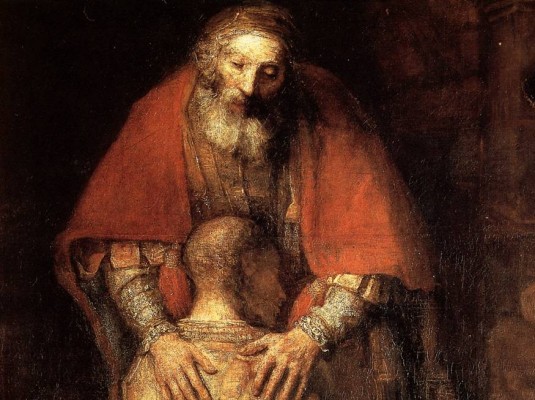 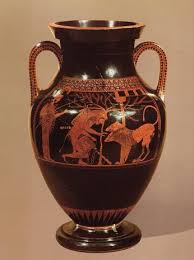 Выбери из предложенного списка виды искусства
Архитектура
Пейзаж
Скульптура
Кино
Театр
Живопись
Граттаж
Графика
Гравюра
Фотоискусство
Дизайн
Фреска
Декоративно-прикладное искусство
Натюрморт
Виды искусства
Архитектура
Скульптура
Кино
Театр
Живопись
Графика
Фотоискусство
Дизайн
Декоративно-прикладное искусство
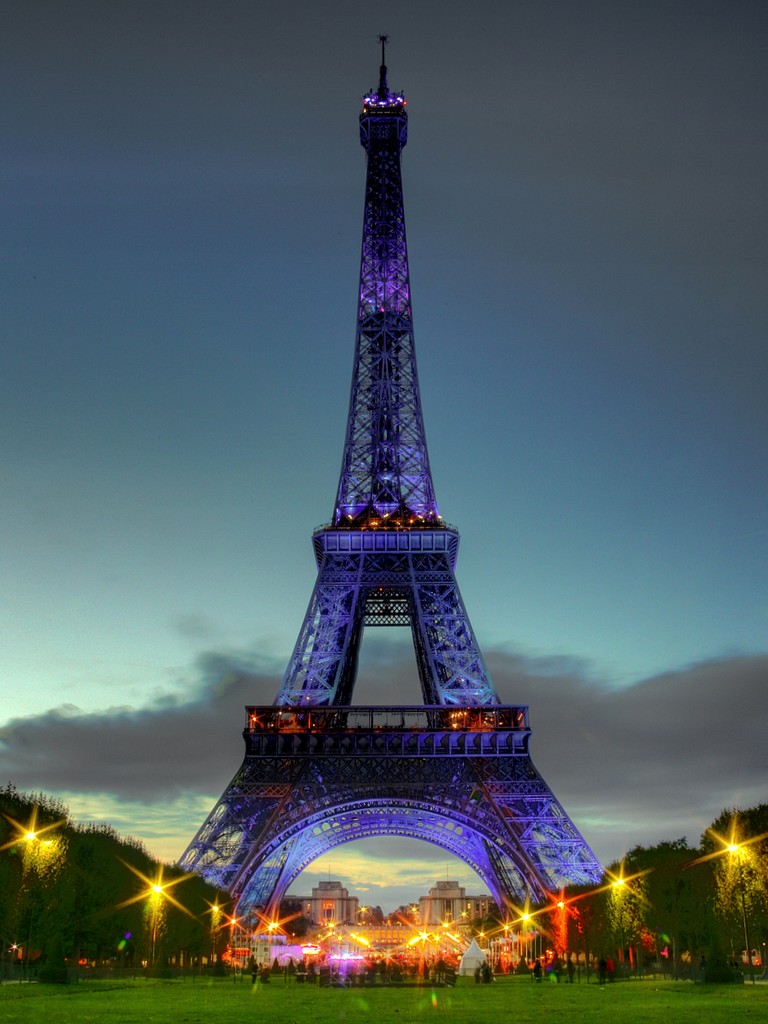 «Сикстинская капелла первобытного искусства». Так сегодня называют загадочную пещеру Альтамира, расположенную на севере Испании, близ города Сантандер. Чем же она знаменита?
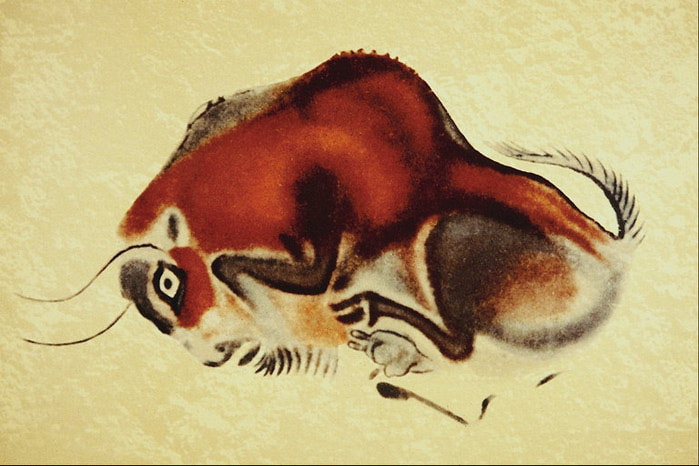 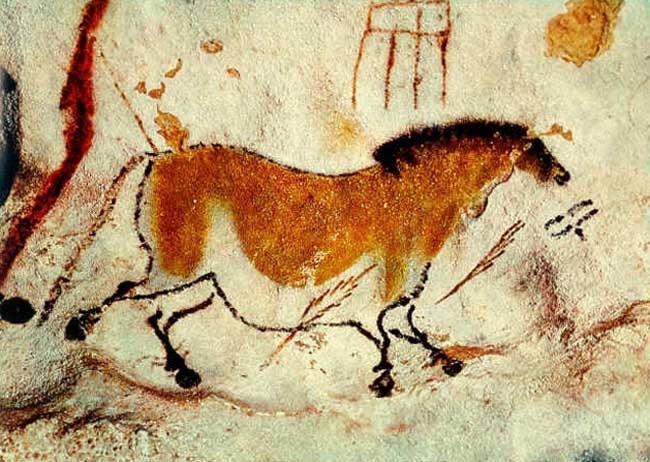 Удивительными наскальными росписями
Легенды рассказывают, что никогда ранее Египет не порождал такой красавицы. Её называли «Совершенная»; её лицо украшало храмы по всей стране. О какой царице Египта идет речь?
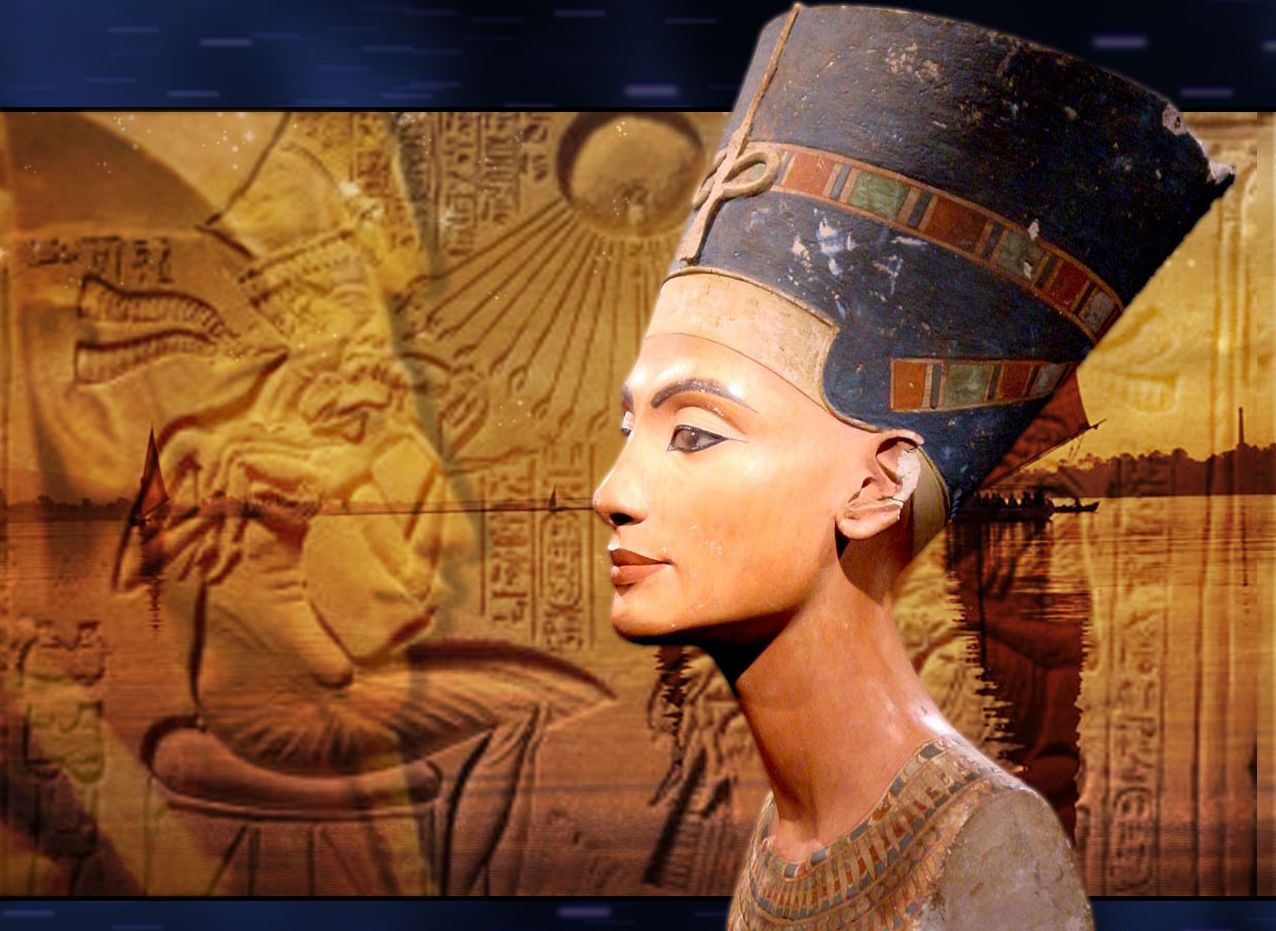 Тутмос. Бюст царицы Нефертити
Найдите и запишите как можно больше слов, относящихся к искусству
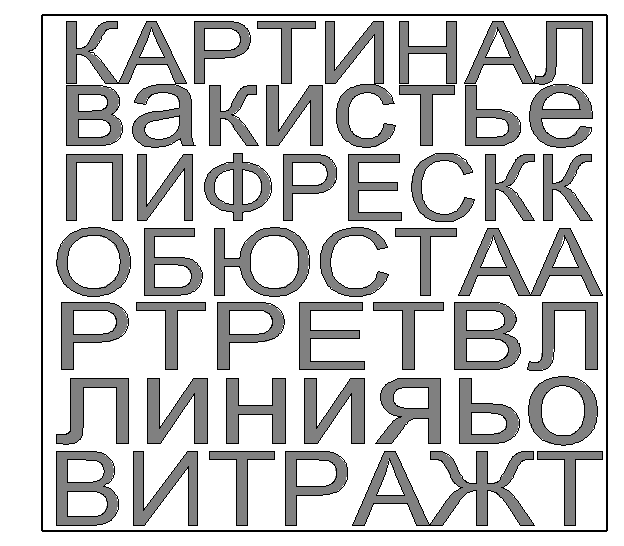 Центр натюрморта занимает гипсовая модель статуи Меркурия. Вокруг нее расположились рабочие орудия живописцев, ваятелей, зодчих. Палитра с кистями небрежно брошена на ящик с красками, холодно блещущие чертежные инструменты высовываются из голубого футляра. Громоздятся книги, папки с гравюрами, архитектурные чертежи.
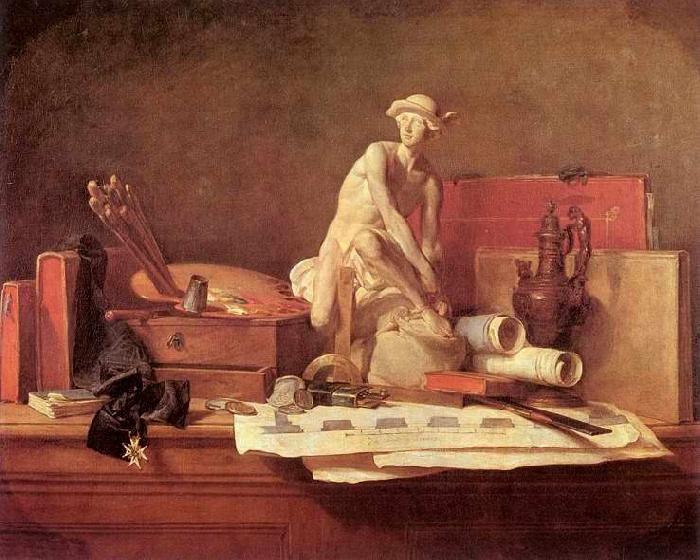 Как называется картина Жана - Батиста Шардена?
«Атрибуты искусства»
Разгадав ребус, впишите фамилию известного художника
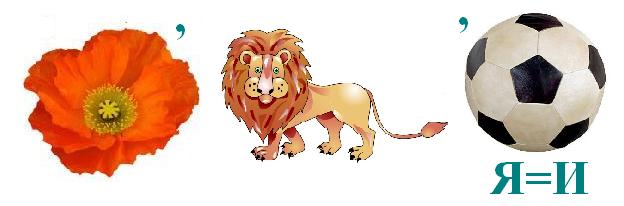 К. Малевич. Автор картины «Черный квадрат»
Разгадав ребус, впишите жанр искусства
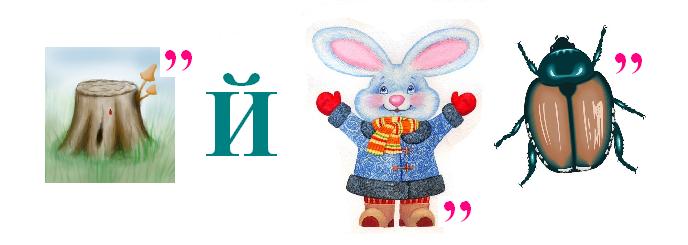 Пейзаж
Фрагмент какой известной картины представлен на слайде?
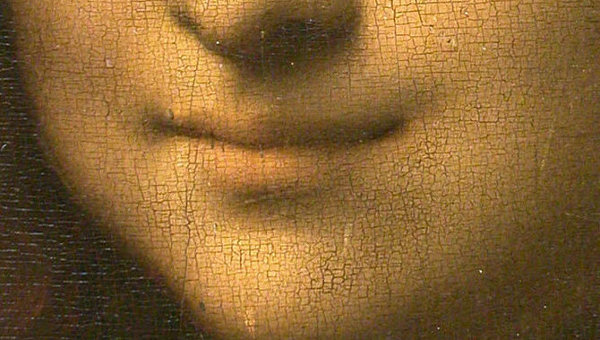 Леонардо да Винчи «Джоконда»
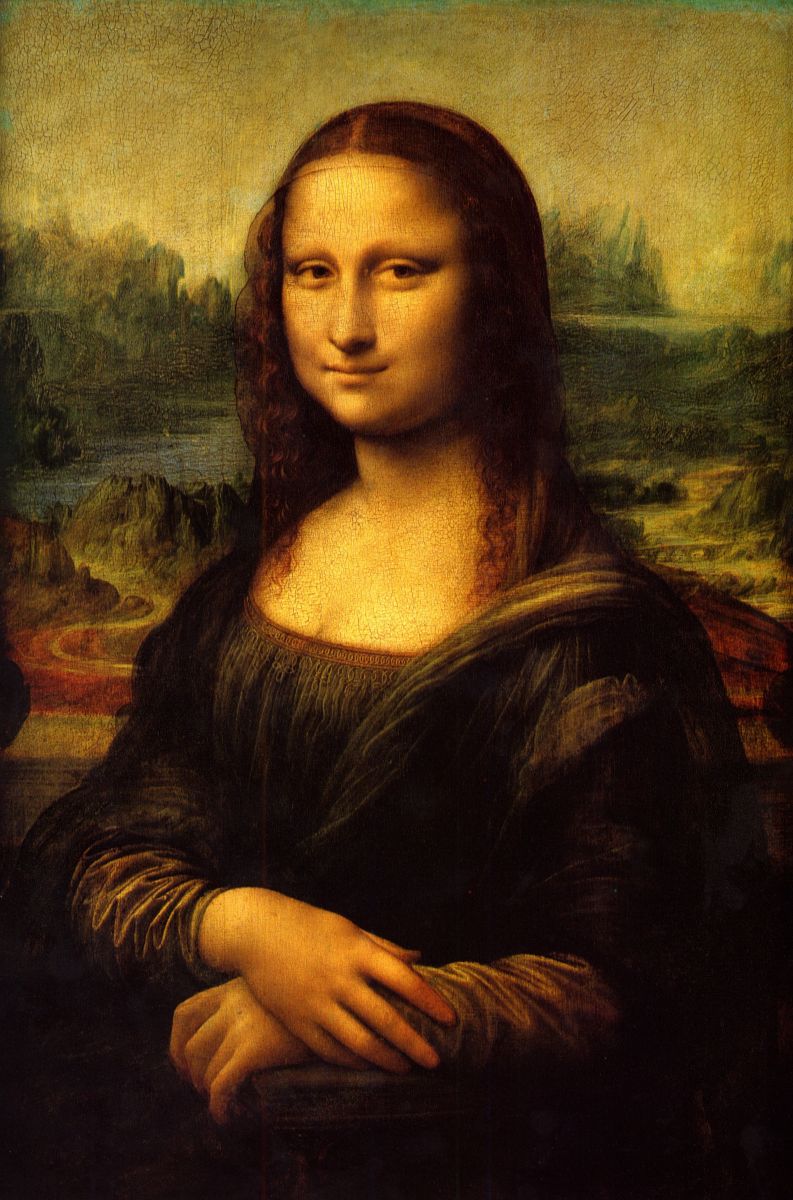 Один из крупнейших мастеров эпохи Возрождения?
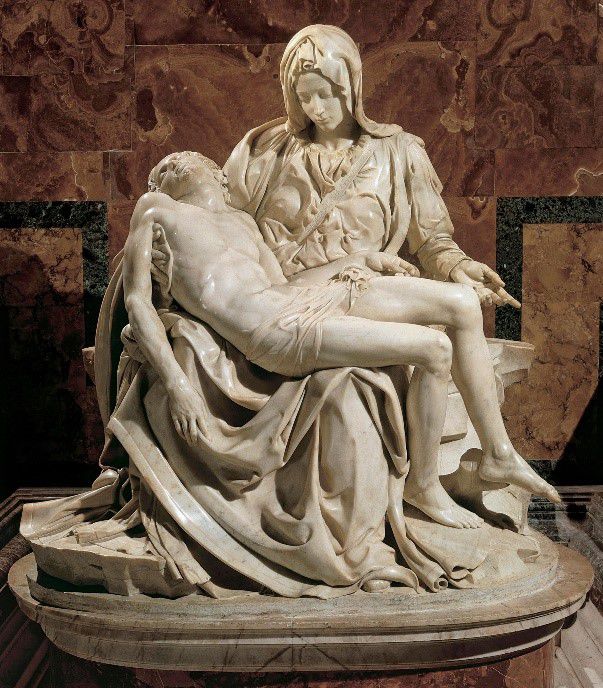 Микеланджело Буанарроти «Пьета»
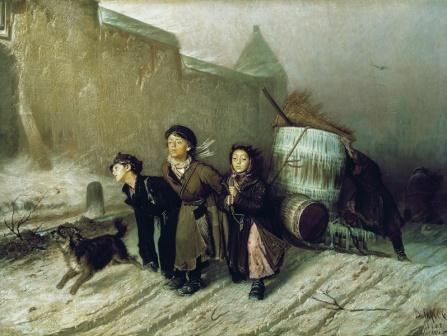 Фрагмент какой известной картины представлен
на слайде?
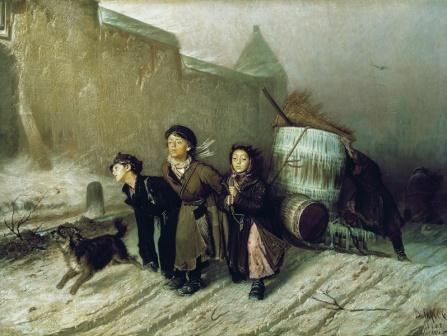 Василий Перов «Тройка»
Картина «………………" Канута Русецкого
Вставьте пропущенное название картины
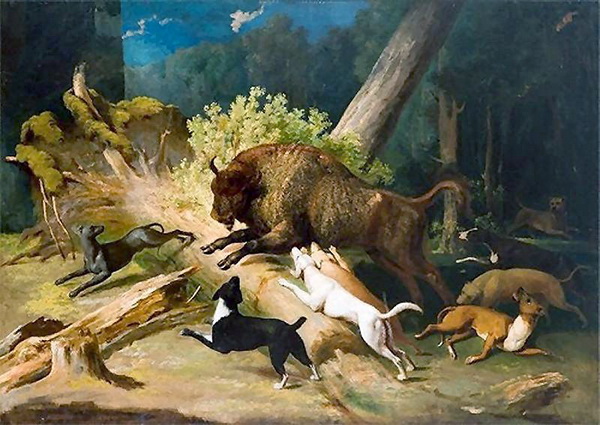 Картина "Охота на зубра" Канута Русецкого
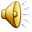 Угадай музыкальное произведение
Варианты ответов:
А) Клод Дебюсси «Девушка с волосами цвета льна»
Б) П.И. Чайковский «Вальс цветов»
В) А. Вивальди «Зима» из цикла «Времена года»
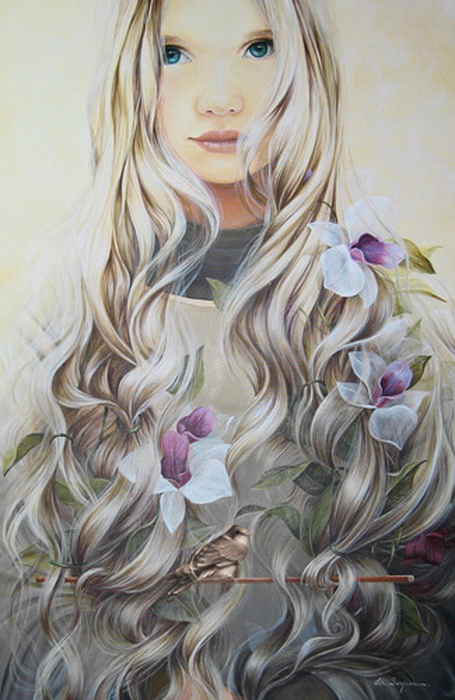 Какая пора года изображена в музыкальном произведении
Антонио Вивальди?
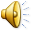 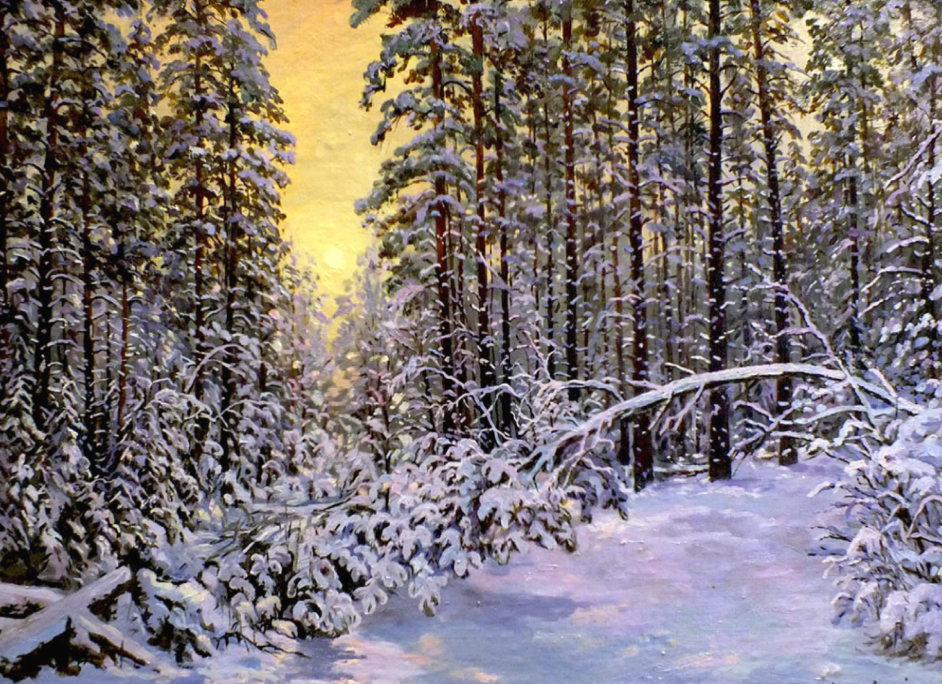 Одно из сохранившихся архитектурных сооружений Республики Беларусь периода Древней Руси. Расположена на высоком берегу реки Неман?
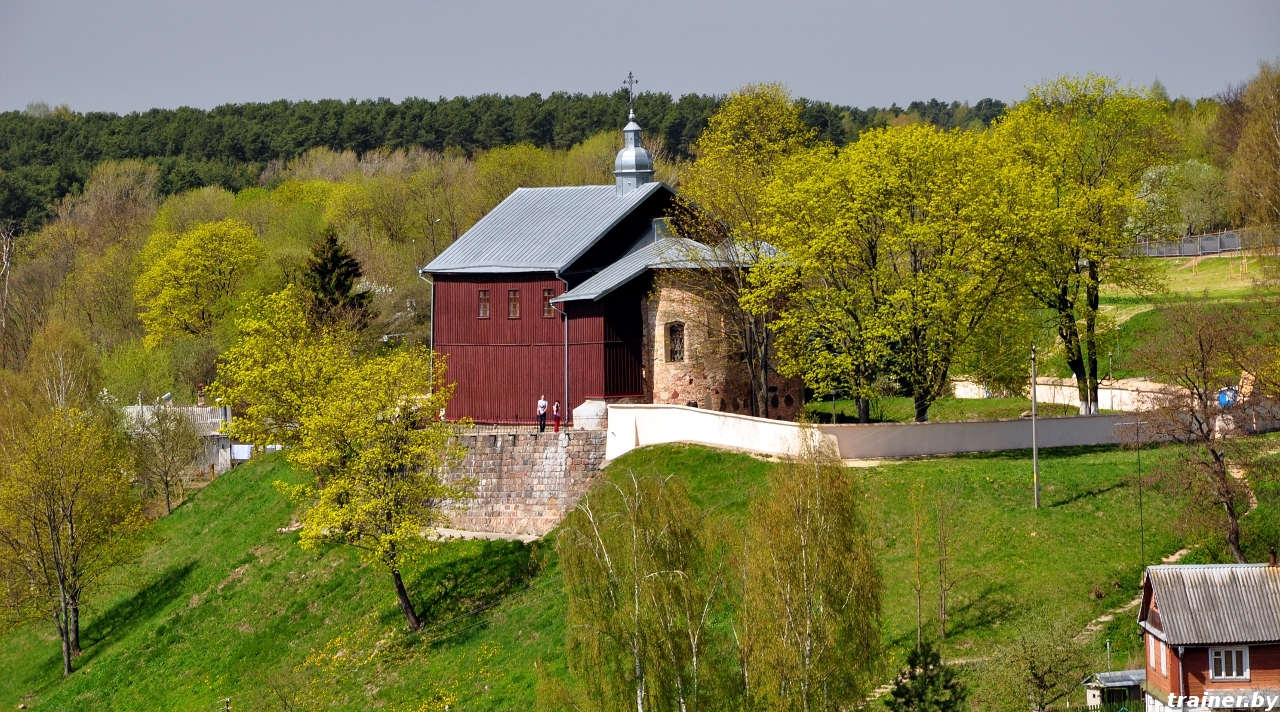 Борисоглебская (Коложская церковь)
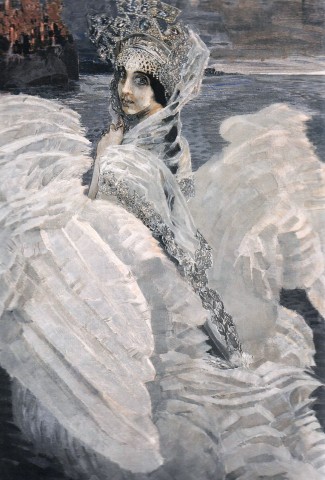 Угадай название картины
известного русского
художника Михаила
Врубеля
«Царевна Лебедь»
Этот город в Германии известен своими достопримечательностями и незабываемыми местами, и Скульптура «Бременские музыканты» - как раз одно из них. О каком городе идет речь?
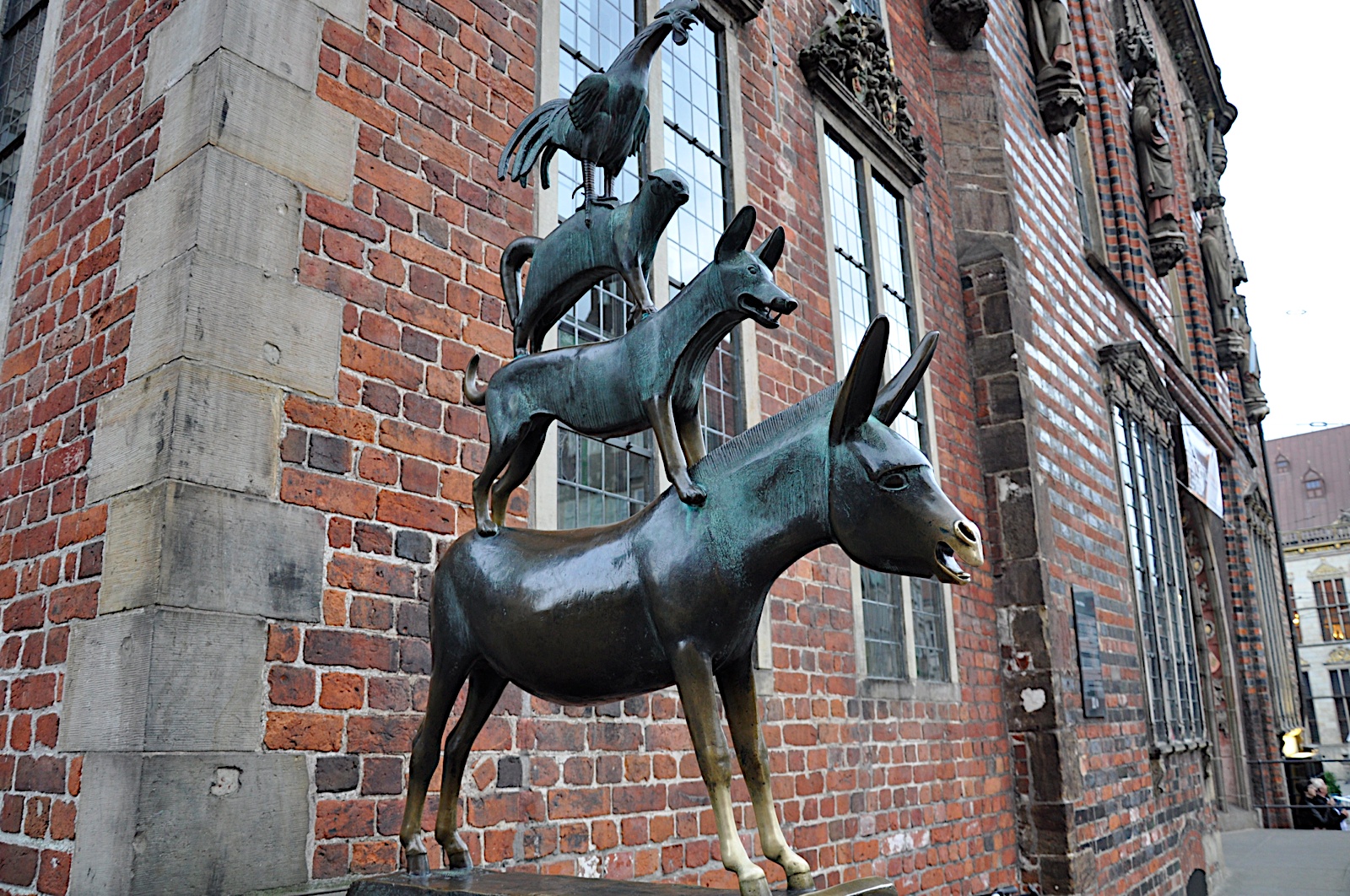 Бремен
Найди лишнее понятие. Объясни
Свой выбор
Рисунок
Гравюра, 
Штрих,
Линия,
Эстамп,
Стека, 
Иллюстрация
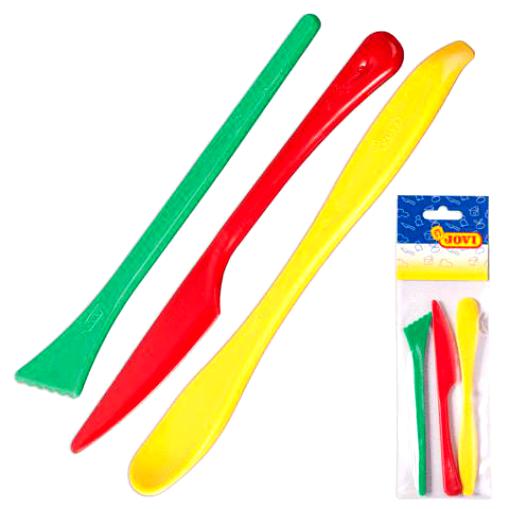 Шарады
Копомциязи
Композиция
Ритолок
Колорит
Гаморяни
Гармония
Бораз
Образ
Уходжкин
Художник
Заселмы
Замысел
"Следствие ведут знатоки"
Из Третьяковской галереи украдена картина
Известная работа художника В. Серова была написана летом 1887 года. Героиня портрета – дочь известного предпринимателя и мецената Саввы Мамонтова – Вера. Девочке было всего 12 лет, когда мастер взялся писать её портрет.
Верочка вроде бы сидит неподвижно, внимательно глядя на зрителя. Если присмотреться, видно, что скатерть завёрнута вверх и аккуратно уложена, чтобы её края не свисали со стола. Именно на таком отвороте лежат персики, ножик и пара кленовых листьев. Видимо, персики сюда только что принесла Вера, чтобы угостить своих товарищей по игре, а, может быть, младшего братика или сестрёнку. Вероятно, для этого и нужен ей ножик: надо разрезать персик и достать из него косточку. А листочки – импровизированные тарелочки для половинок фруктов.
Её лицо лучится счастьем, и так же лучезарно всё вокруг неё. Именно потому картина кажется такой гармоничной и жизненной.
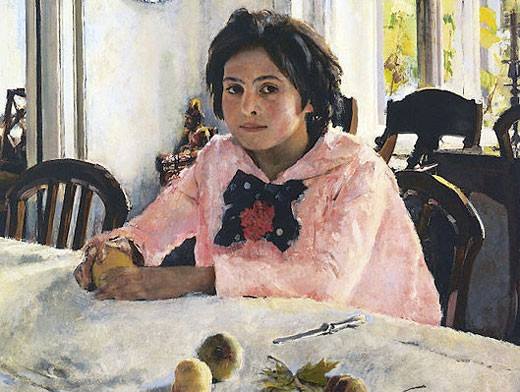 Валентин Серов «Девочка с персиками»
В картинной галерее. Угадай автора картины
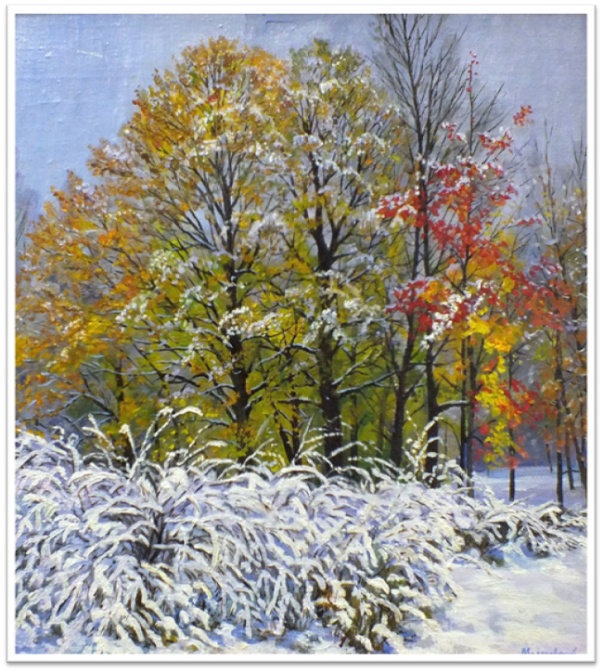 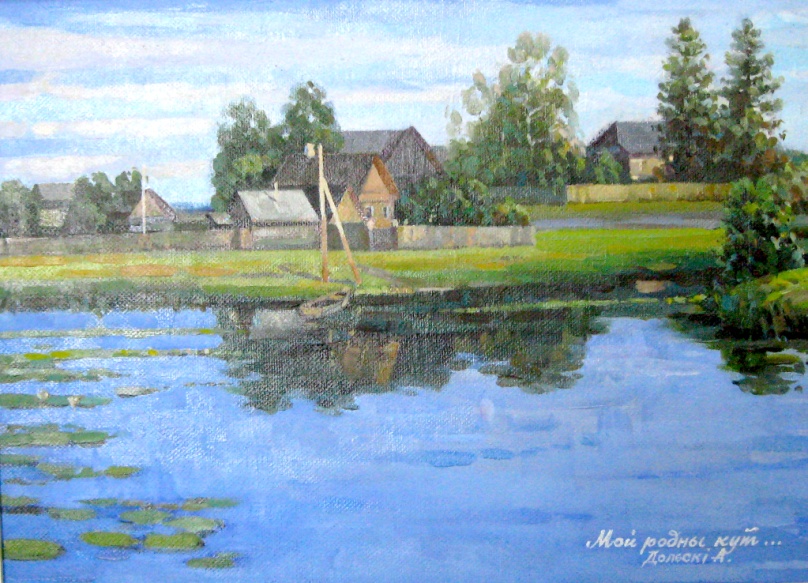 1.
2.
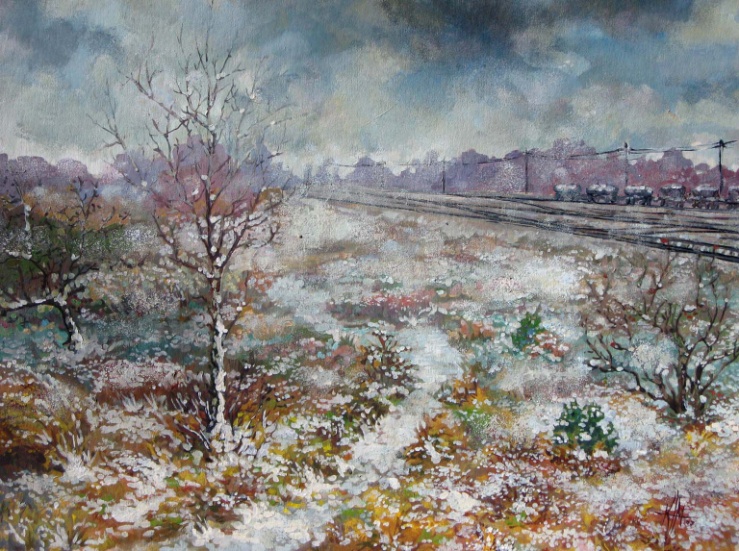 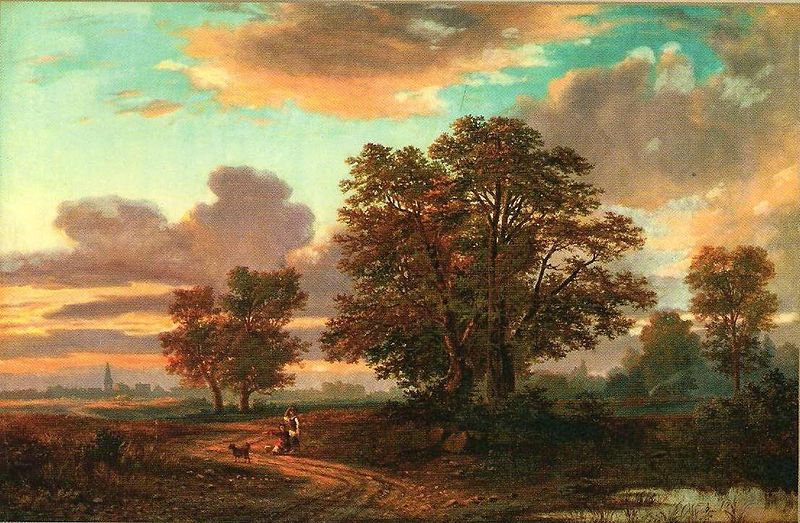 3.
4.
Слова для справок: К.Э. Матюненко ,О.Д. Малаховский, 
А.М. Дольский, А.Г. Горавский
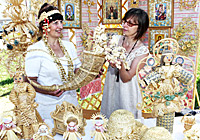 Душа белорусского народа воплощена в его художественных промыслах, искусном мастерстве ремесленников, которое передавалось из поколения в поколение.
Какие виды декоративно-прикладного творчества 
процветают и сегодня в Беларуси?
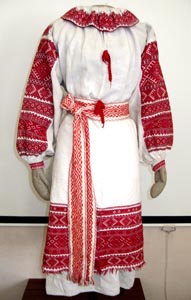 Слова для справок: Павлопосадские шали, Гжельская роспись, кузнечное дело,
ткачество и вышивка, вытинанка, соломоплетение, инкрустация соломкой, 
резьба по дереву и бересте, Дымковская игрушка, сувениры и посуда из керамики, 
художественное стекло
Как называется уникальный археологический музей в городе Бресте, филиал Брестского областного краеведческого музея?
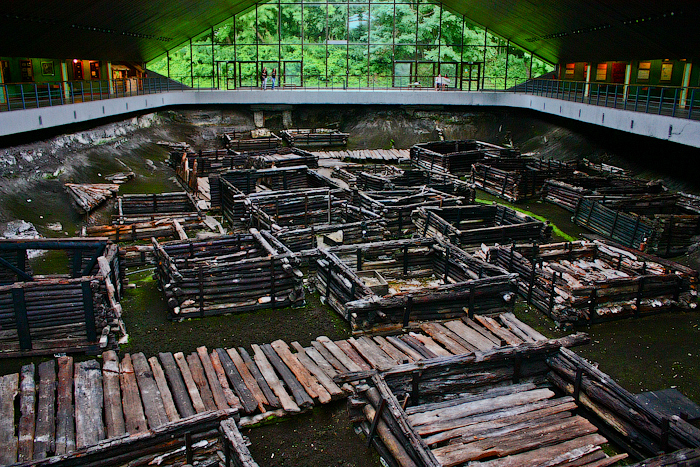 «Берестье»
Необычайно красивый, символичный и дорогой предмет мужского гардероба, доступный только выходцам из высших сословий ткали в Беларуси еще в XVIII веке.
В наряде магнатов он был символом принадлежности к элите, многовековых семейных традиций и, конечно, богатства. Дорогие предметы мужского гардероба для шляхты привозили из восточных стран, но в ХVIII веке на белорусских землях сформировалось уникальное художественное явление – «……………..".  Вставьте пропущенные слова.
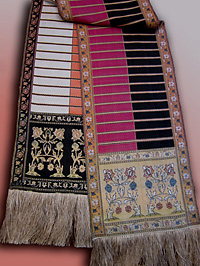 Слуцкий пояс
«Рассыпной кроссворд»
   …Кто-то поспешил и рассыпал все слова. Из предложенных слов составь кроссворд так, чтобы по горизонтали получилось слово  Искусство
дизайн, скульптура, колорит, натюрморт, художник, Серов, сказка, сюита, Вивальди, образ
К каждому слову в кроссворде  поставь вопрос.
Принцип построения синквейна
1 СТРОКА – заявленная  тема или термин ( 1 существительное или местоимение )
2 СТРОКА – описание  признаков, свойств (2 прилагательных или причастия)
 
3 СТРОКА – образована 3 глаголами или деепричастиями, описывающими характерные      действия предмета или темы. 
 
4 СТРОКА – фраза из 4 слов, выражающая личное отношение автора к описываемому  предмету, теме. 
5 СТРОКА – одно слово-резюме,  характеризующее суть предмета,  темы,  синоним  1-й строки.
Составь синквейн на тему «Искусство»
Музыка.
Нежная, лирическая.
Волнует, согревает, радует.
Удивительное музыкальное произведение!
Искусство